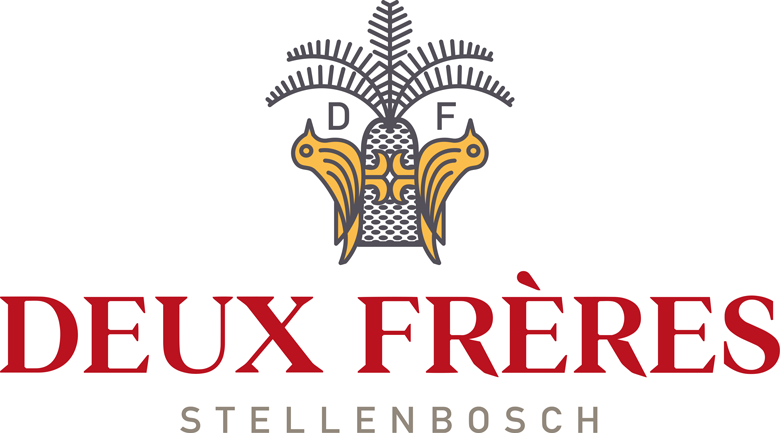 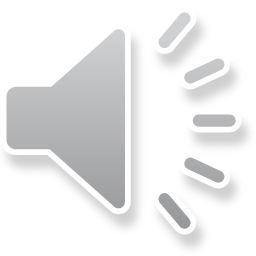 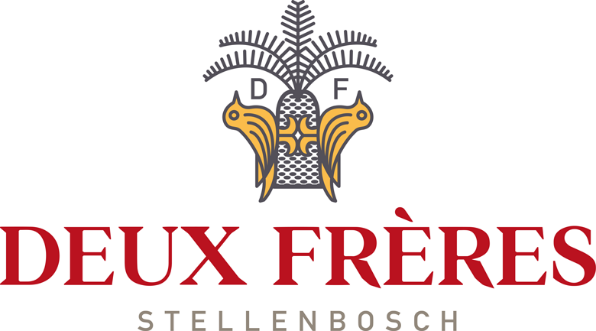 Site specific wines driven by terroir.
Our understanding of terroir.
Our undertaking.
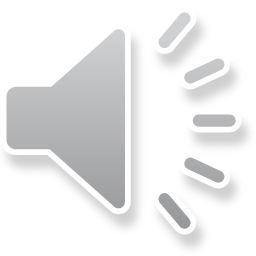 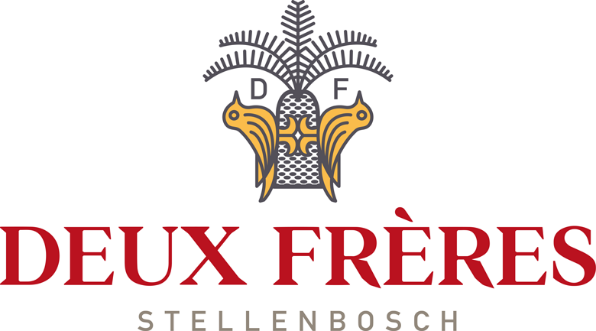 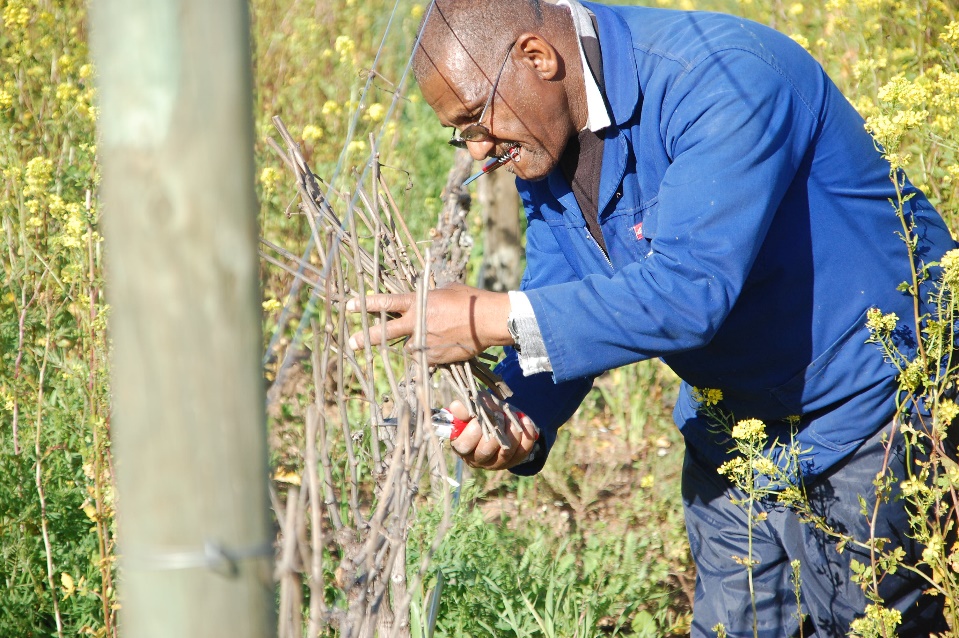 The best fertilizer is the shadow of the owner.
Our vines are cared for individually. 
Top quality fruit in an environmentally responsible way.
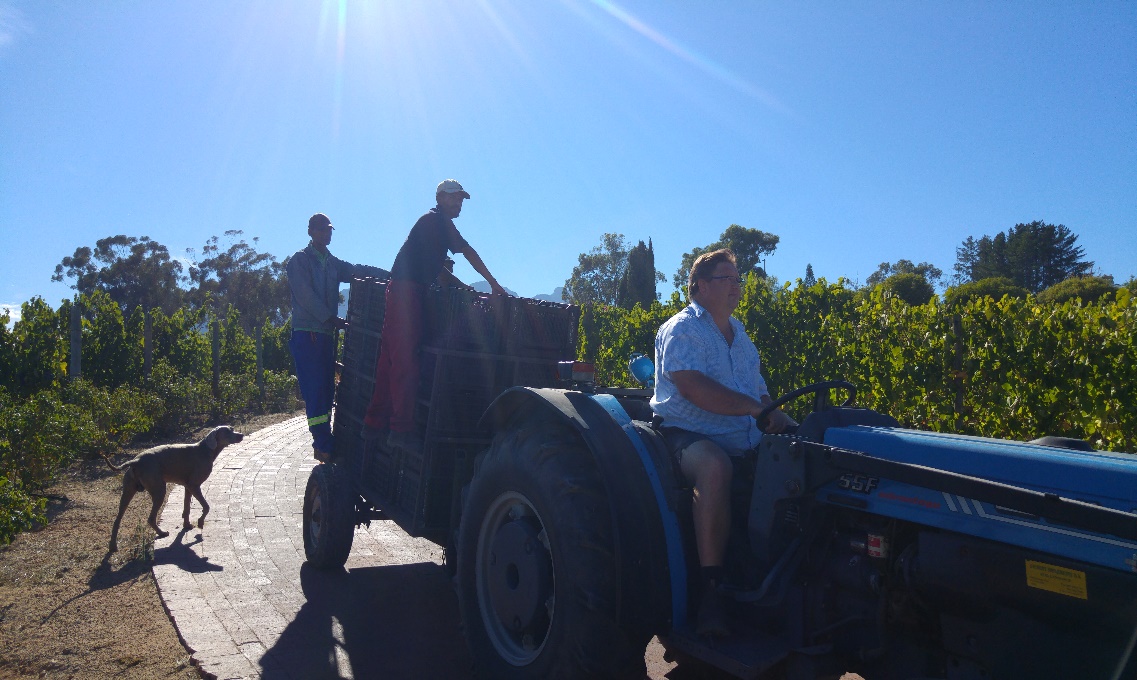 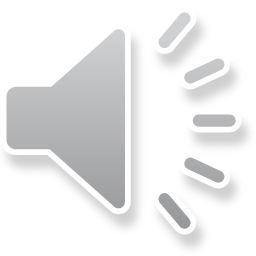 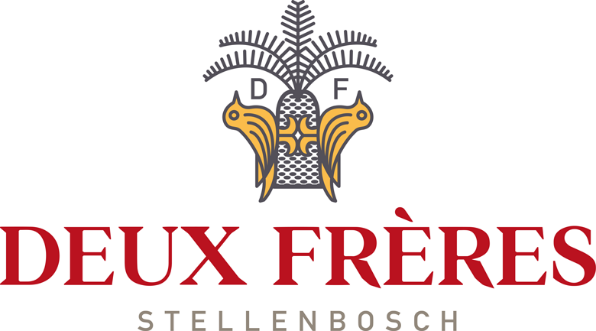 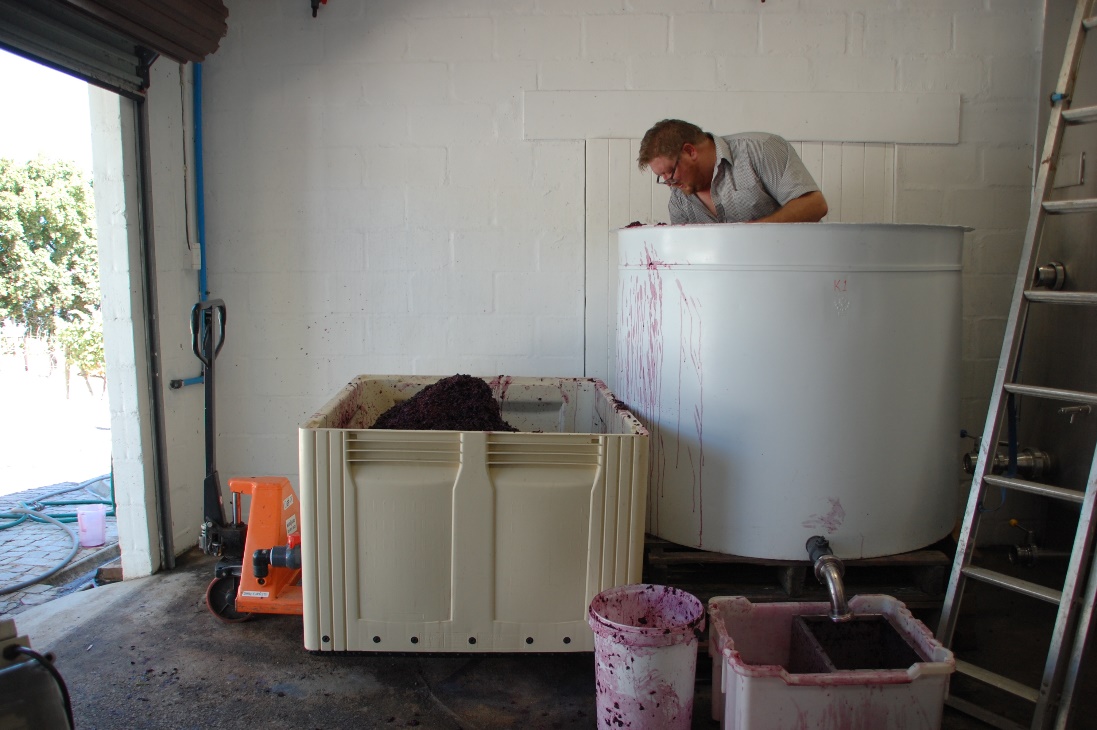 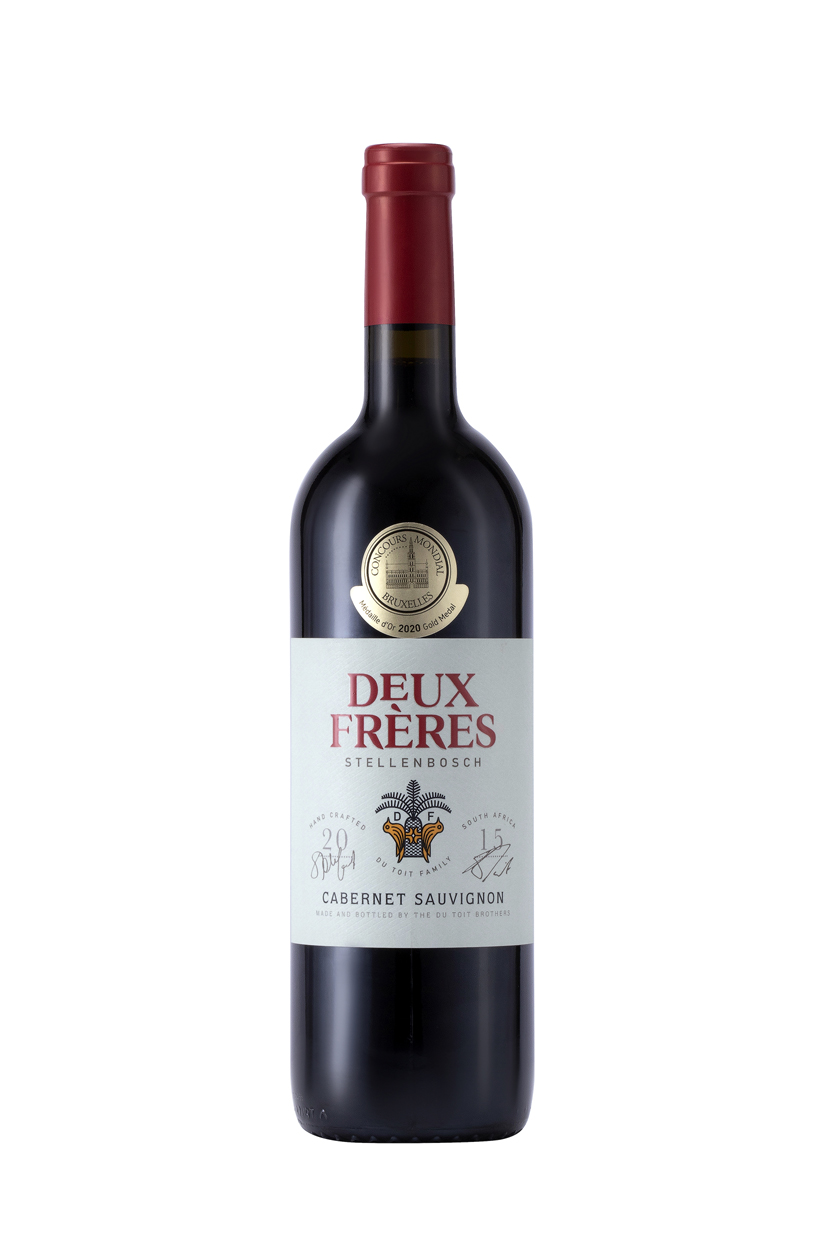 Production of approximately 30k bottles per annum.
Single cultivar wines as well as a Bordeaux and Rhone style blend.
Low intervention, handmade wines.
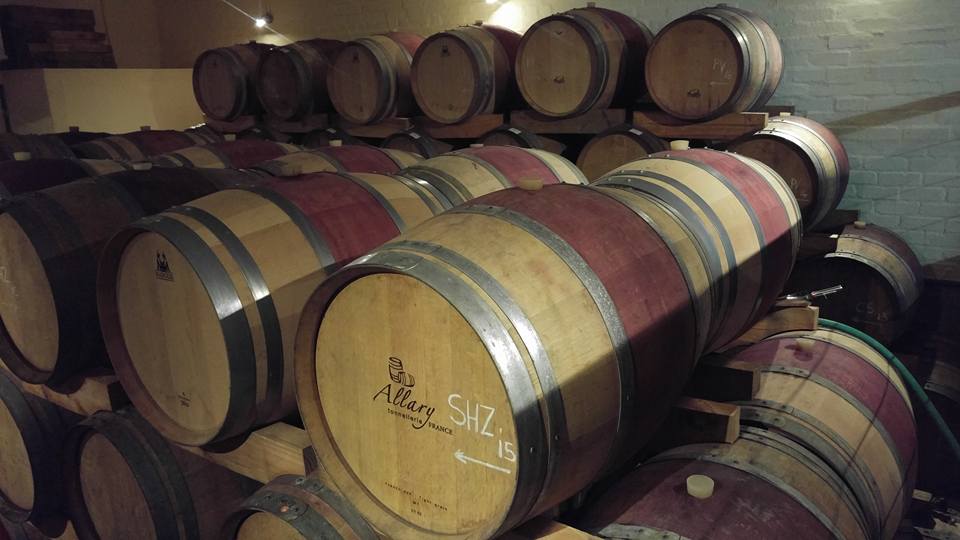 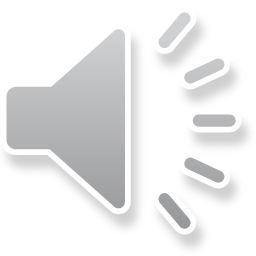 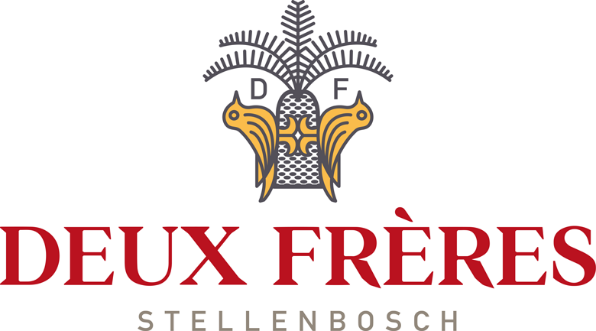 Our commitment to you.
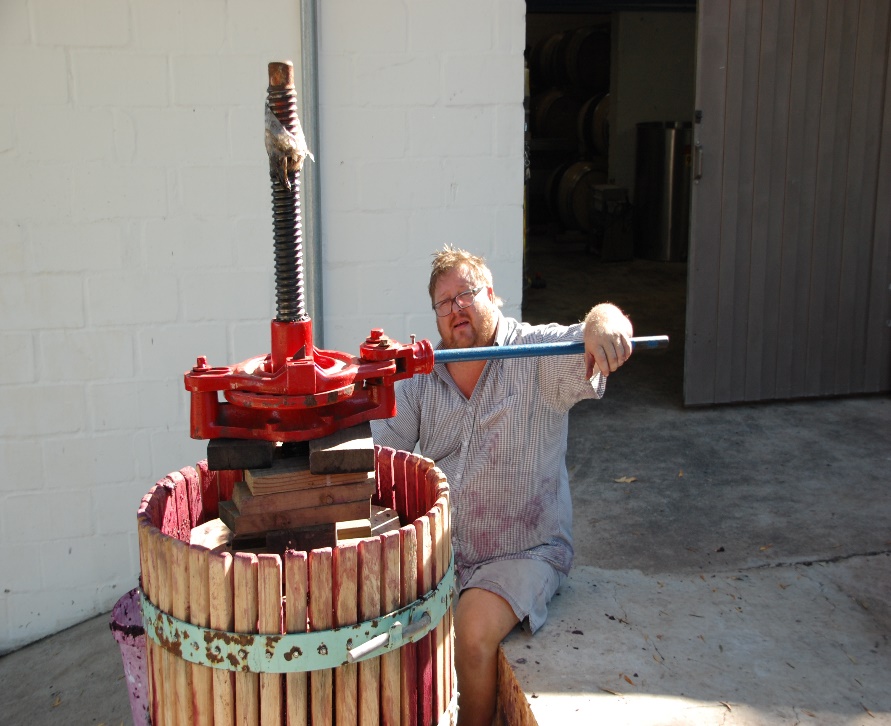 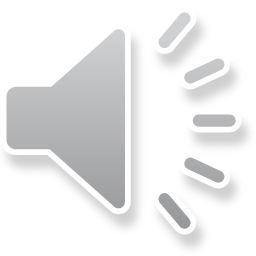 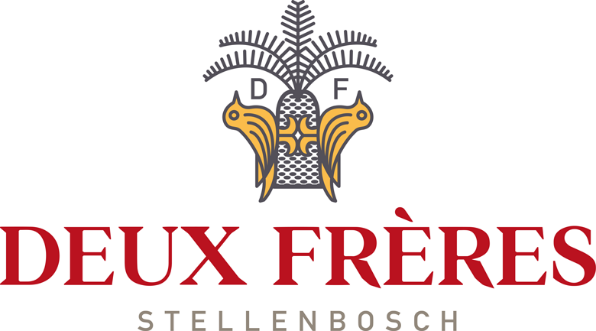 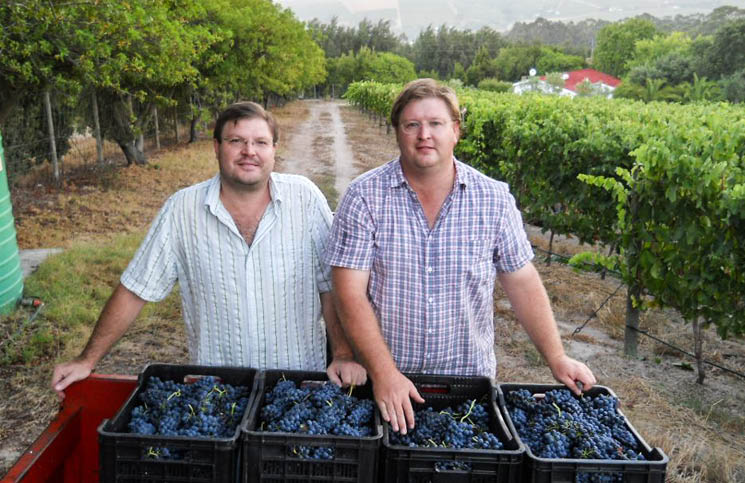 Please visit our website at www.dfwines.co.za or contact me at retief@dfwines.co.za.
Our thanks to Ambassador Maruyama and his team.
Thank you
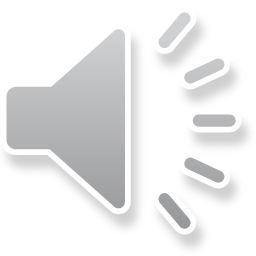 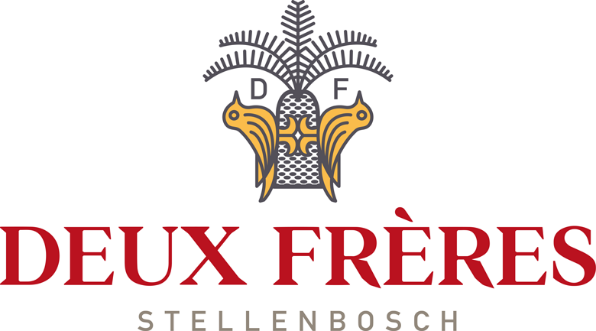 Our wines

Sauvignon Blanc (Old Vines – Single varietal – Single block)
Blanc de Noir
Bordeaux blend
Rhone Blend
Mourvedre (Single varietal – single block)
Cabernet Sauvignon (Single varietal – Single block